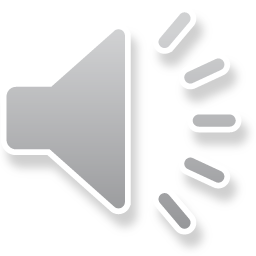 12. OCHRANA PŘED IONIZUJÍCÍM ZÁŘENÍM
Při práci se zdroji záření spočívá v zeslabení dávky záření na hodnotu, při níž je riziko  ozáření sníženo na zanedbatelnou hodnotu
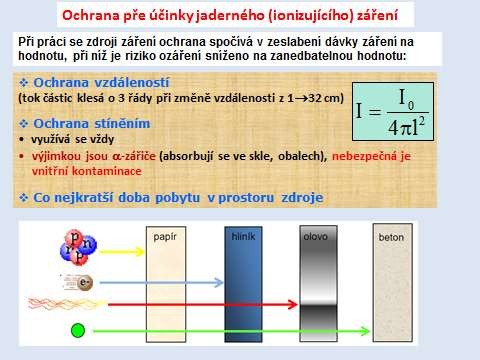 1
Podrobněji k ochraně stíněním:

využívá se vždy

výjimkou jsou -zářiče (absorbují se ve skle, obalech)

materiál vhodné tloušťky

-záření (1-2 cm vrstva hliníku, skla, plexiskla)
brzdné záření, -záření, rtg záření, pozitronové zářiče (vrstva olova, barytu,  oceli)
neutronové záření 
	Ochrana spočívá ve pomalení neutronů látkami s vysokým  obsahem vodíku - parafin, polyethylen  a následném záchytu zpomalených neutronů nějakým nuklidem reakcí (n,). Záření , které vzniká touto absorpcí zpomalených neutronů, se odstíní vrstvou olova.
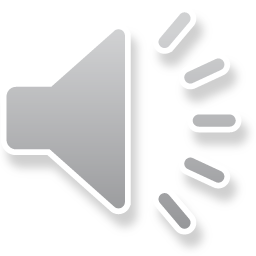 2